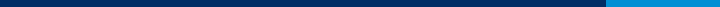 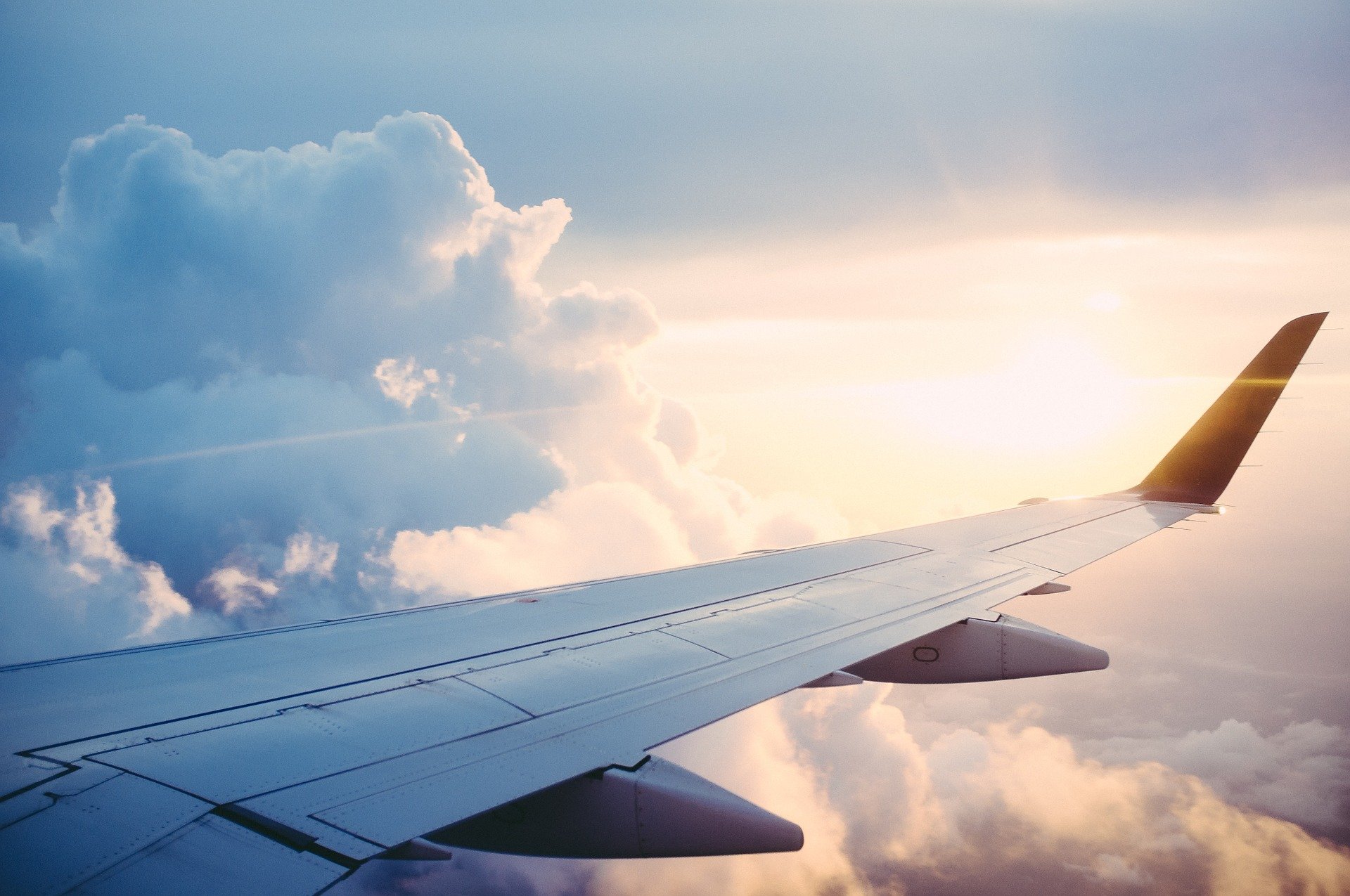 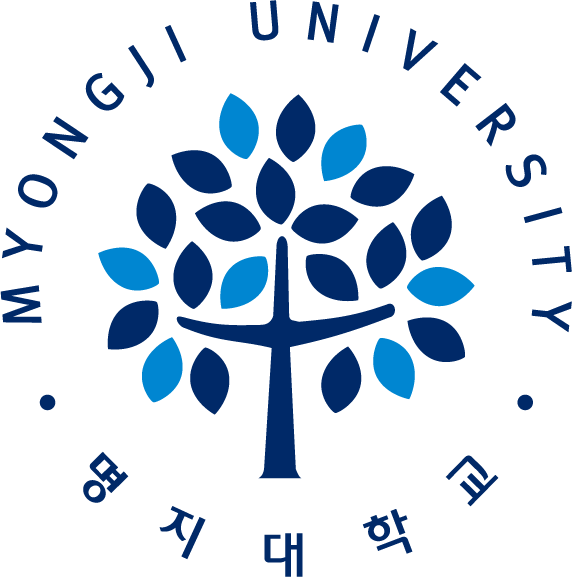 한국 입국 및 14일 자가격리 절차
※ 상세 연락처 추가ver.
※ 입국 전, 각 캠퍼스 메신저 아이디를 추가하세요.
 
Before the entry, install the app (Kakaotalk) 
and add ID for each campus.

入境前，请务必添加各校区的微信。

Trước khi nhập cảnh, vui lòng kết bạn 
với nhà trường qua tài khoản ZALO
 tương ứng với cơ sở mình theo học. 
Оруулахын өмнө програмыг суулгана уу (Kakaotalk) оюутны хотхон бүрт ID нэмж оруулаарай.
[서울 Seoul 캠퍼스] 
어학연수생 담당자 연락처

Phone number : 010-5216-1513
KAKAOTALK ID : mju1513
WECHAT ID : myongji_university
[서울 Seoul 캠퍼스] 
어학연수생 담당자 연락처

Phone number : 010-5216-1513
KAKAOTALK ID : mju1513
WECHAT ID : myongji_university
ZALO ID : +82) 01052161513
[용인 Yongin 캠퍼스]
어학연수생 담당자 연락처

Phone number : 010-8071-1513
KAKAOTALK ID : yonginmyongji_univ
WECHAT ID : yongin_mju 
ZALO ID : +82) 01080711513
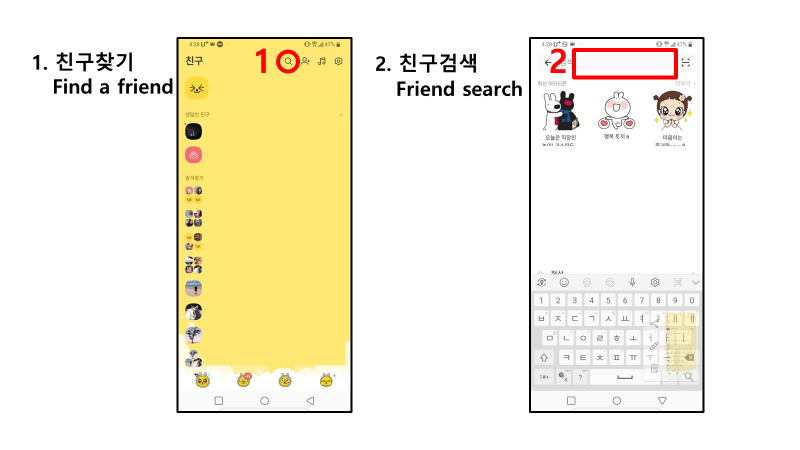 1. 메신저 아이디 추가 (kakaotalk/wechat/zalo)2. 메시지 보내기 (영문명 / 생년월일 / 입국날짜)Step1. Add the kakaotalk ID for each campusStep2. Send a message
 (English name/Date of birth/Date of flight)第一.  添加各小区的微信第二.  发送信息（护照上英文名、出生日期、航班日期）

Bước 1: Kết bạn ZALO với trường (theo đúng ID tài khoản tương ứng với cơ sở mình học)
Bước 2: Nhắn tin cho trường với nội dung Tên tiếng Anh/Ngày tháng năm sinh/ Ngày nhập cảnh)
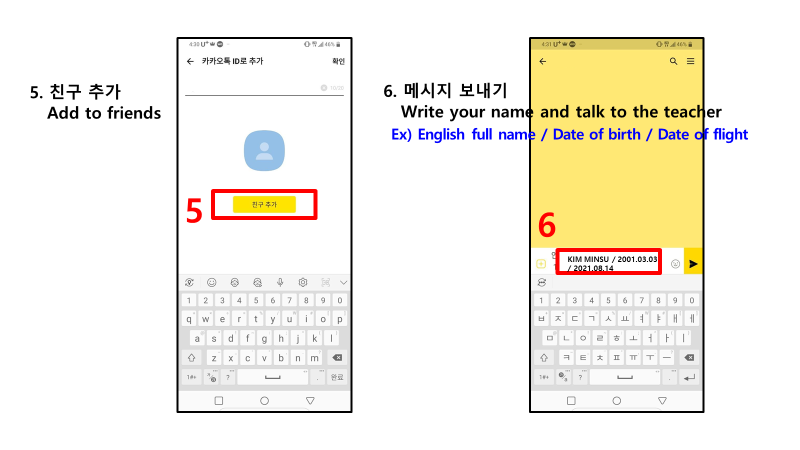 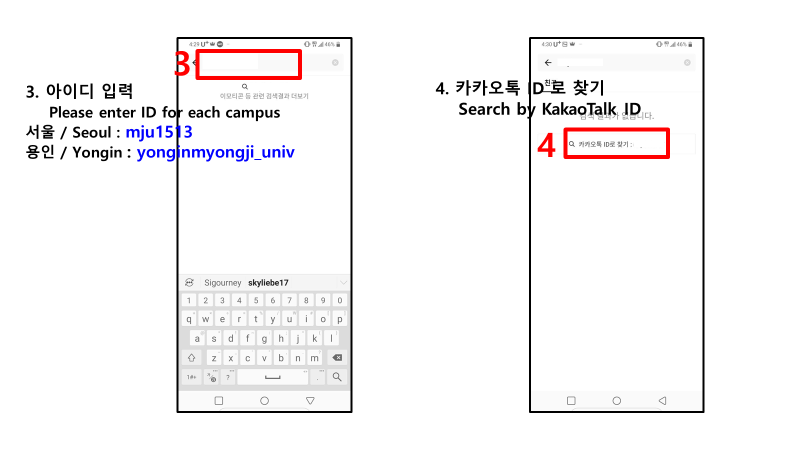 입국 및 14일 자가격리 절차
보건소 : 
PCR 2차 검사
본국 : PCR 1차 검사
※ 출발일 기준 72시간 이내 발급
공항도착
②
①
③
⑤
④
⑥
격리 해제 1일 전 
보건소 : PCR 3차 검사
격리해제
14일 격리시작
①
본국 : PCR 1차 검사
※ 입국 전 관할 재외공관 홈페이지(http://overseas.mofa.go.kr)에서 해당국가별 입국절차 정보 등을 반드시 
     확인하여 주시기 바랍니다.
②
공항도착
③
⑤
보건소: PCR 2,3차 검사
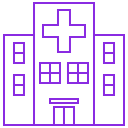 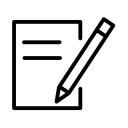 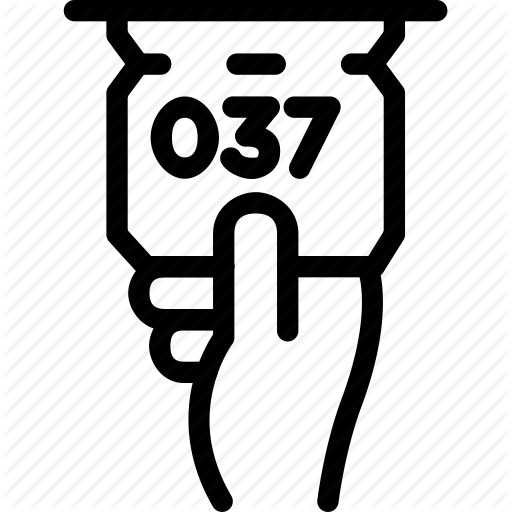 각 주소지 관할 
보건소/구청 방문
검사결과 받을 연락처 작성
※개인폰 없을 경우 격리 담당자 연락처 기재
번호표 뽑고 대기
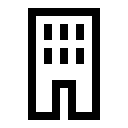 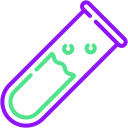 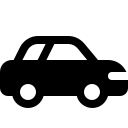 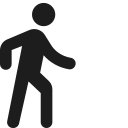 or
※ PCR 2차 검사: 입국 당일 또는 다음날
※ PCR 3차 검사: 격리해제 1일 전
※ 방역택시 예약: https://www.enkor.kr/taxi
방역택시 또는 도보로 이동
PCR 검사
④
격리숙소 도착 14일 격리 시작
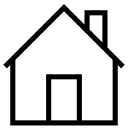 14일 동안 격리장소 이탈 금지! 
매일 체온 입력/보고!

※ 미 이행시 강제출국 조치
14
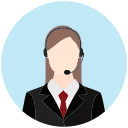 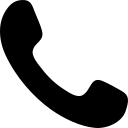 격리 중 위급상황 발생 시 먼저 보건소에 
연락을 한 후 캠퍼스 담당자와도 공유
④
④
격리장소별 연락처
④
④
14일 격리 모니터링
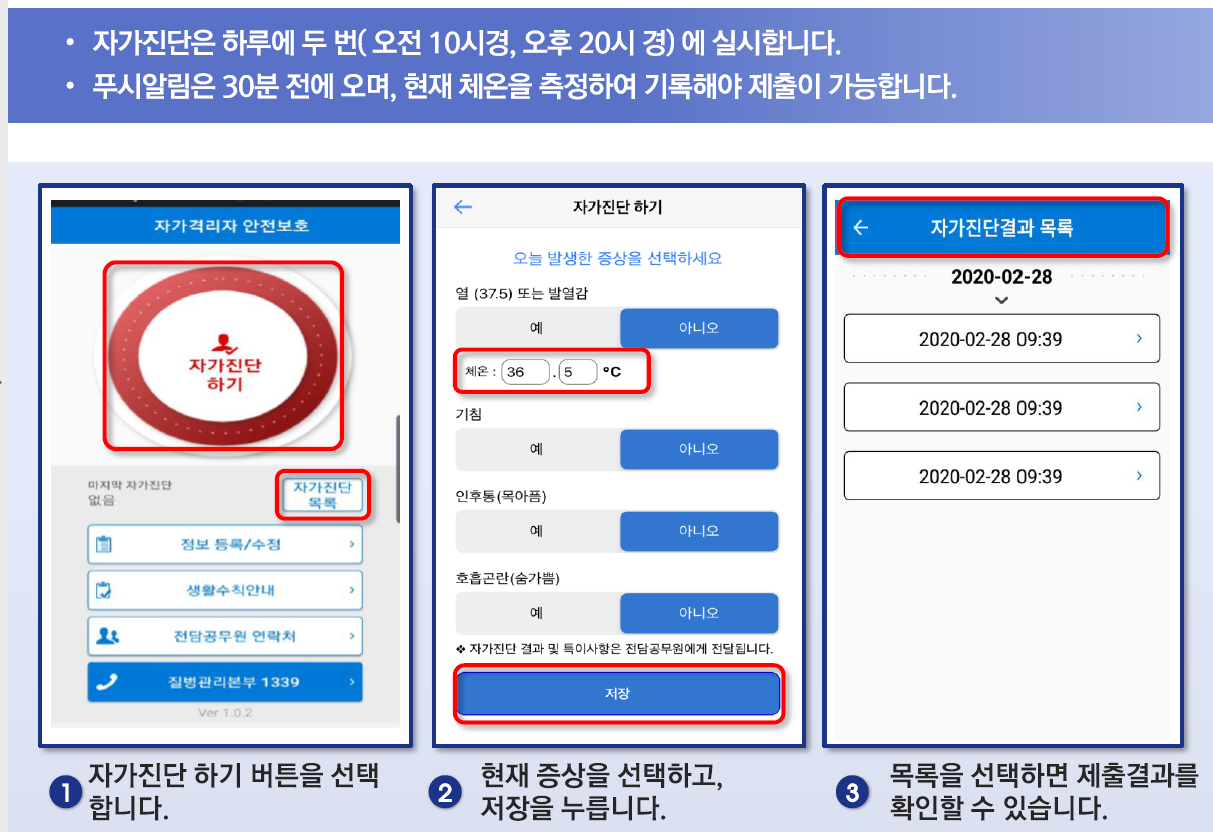 ④
④
격리 및 진단검사 등 유학생 관리지원
1. 격리해제 전 검사 시, 방역택시(격리지→보건소) 유학생 예약사이트 오픈
     * 사이트 주소 : https://www.enkor.kr/taxi

2. 자가격리 시, 외국인 생필품 구입가능＇온라인 몰＇안내
     * 사이트 주소 : 엔코위더스(https://enkor.kr), 서울라이프(https://seoullife.shop)
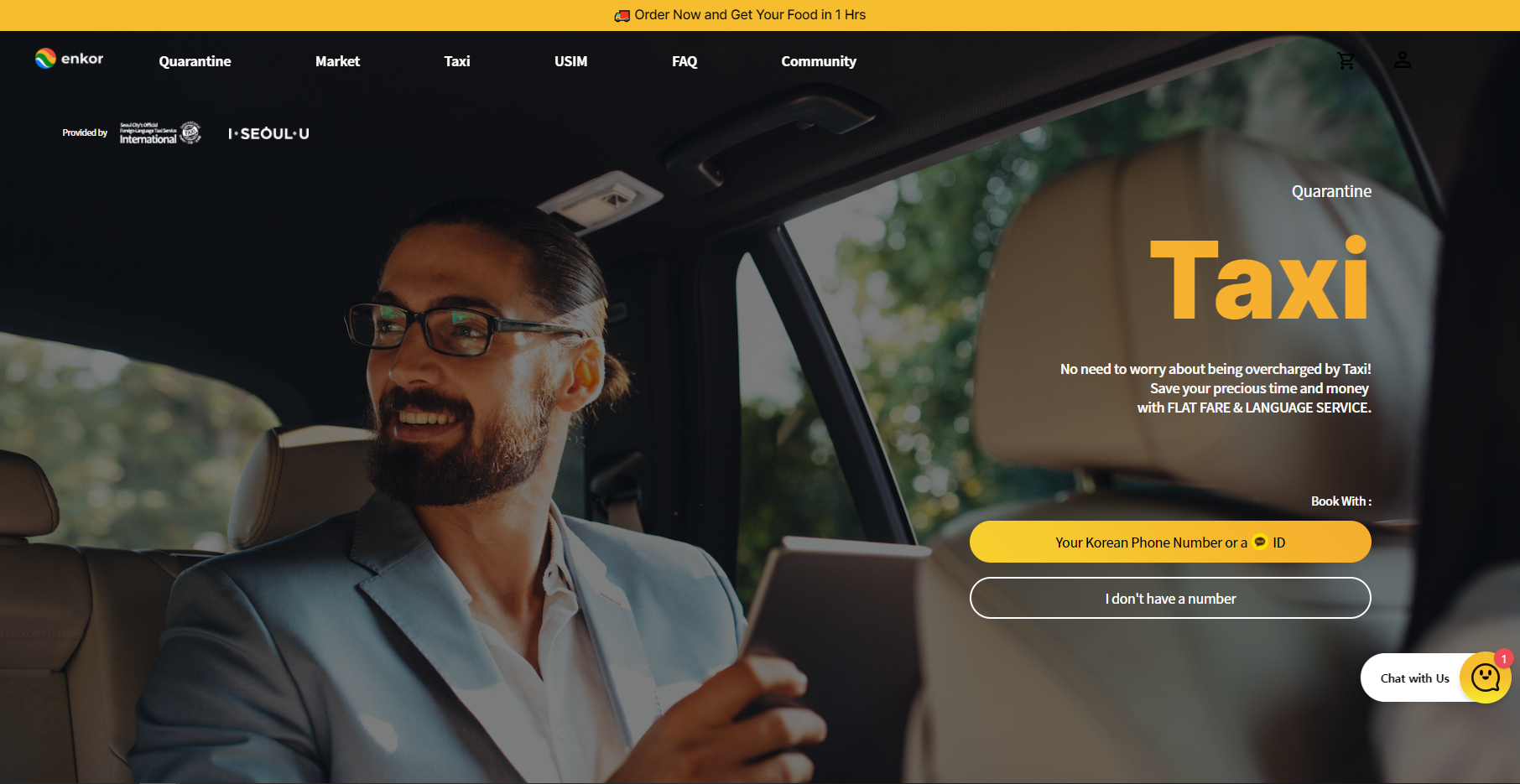 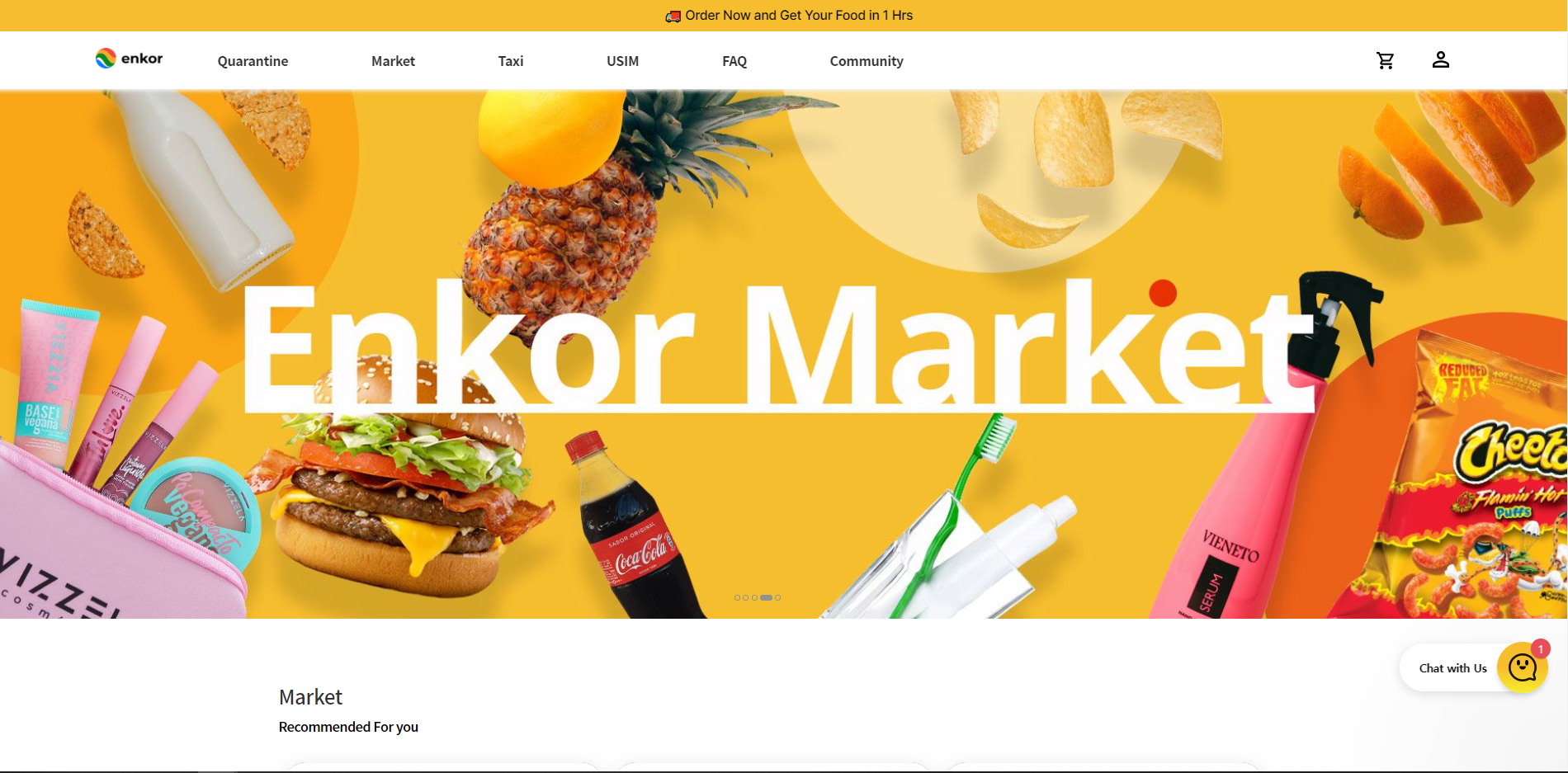 ⑥
격리 해제
입국 후 15일째 낮 12시 격리해제
※격리 통지서 확인
1. 격리하는 동안 발생하는 모든 쓰레기(음식물 쓰레기 포함)
    분리수거 없이 모두 주황색 쓰레기 봉투에 버리기.
     ※음식물쓰레기는 냉동실에 보관하여 격리해제하는 날에 
          기타쓰레기와 함께 버리기.

2. 모든 쓰레기를 주황색 봉투에 담은 후,
    일반쓰레기 종량제 봉투(흰색)로 한번 더 담아주기.
    ※이중포장 방법 동영상 : https://youtu.be/bkgylC3SuxE
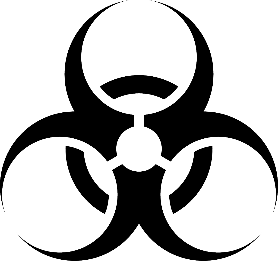 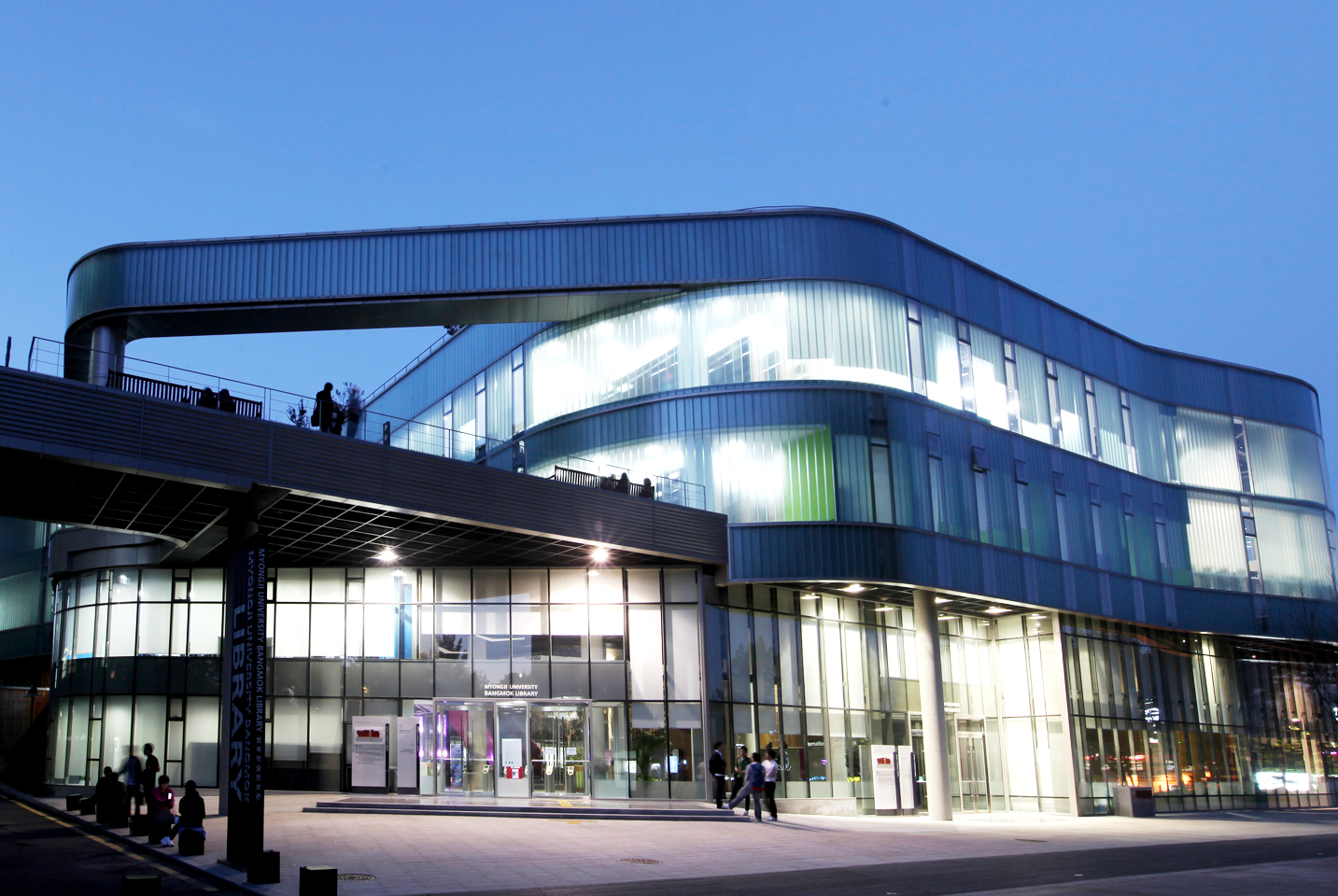 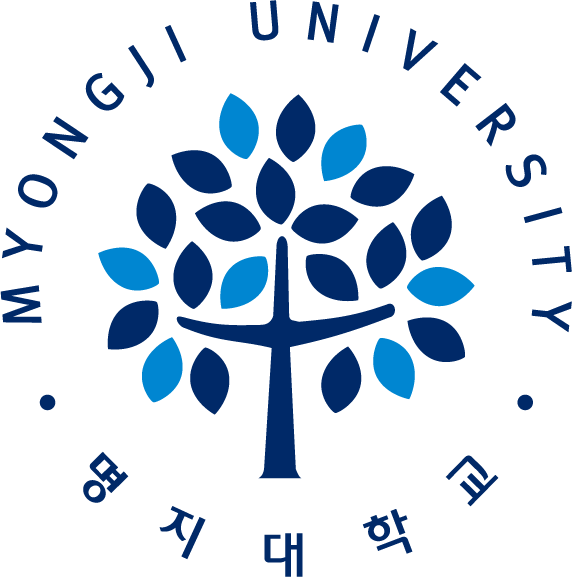 Hope to see you soon!